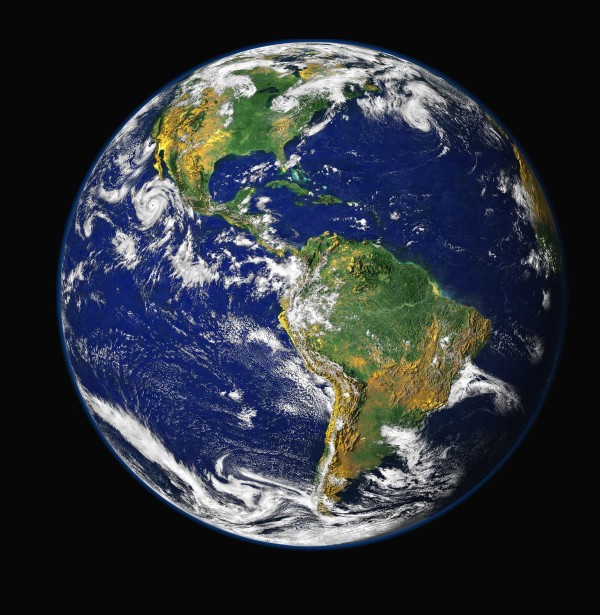 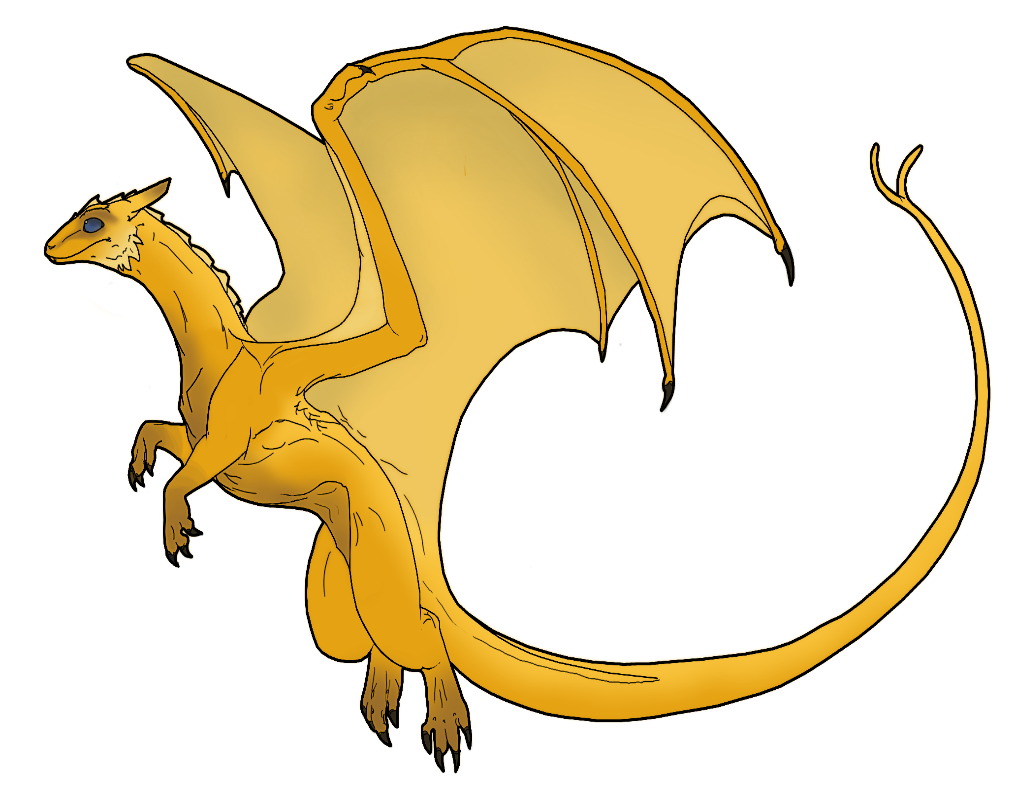 Welcome to dragon world as we astronomers call it
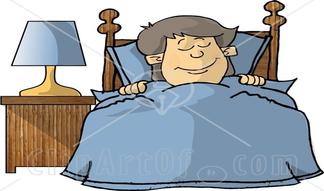 You wake up ready for your first day at dragon training years of scooping dragon droppings have finally paid of.
You have 2 choices
1 wallow in bed
2 get ready as fast as you can
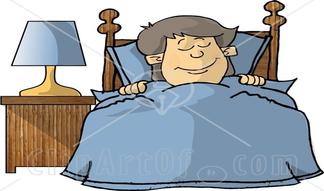 1 you wallow in bed
You miss dragon training you loose 
Try again
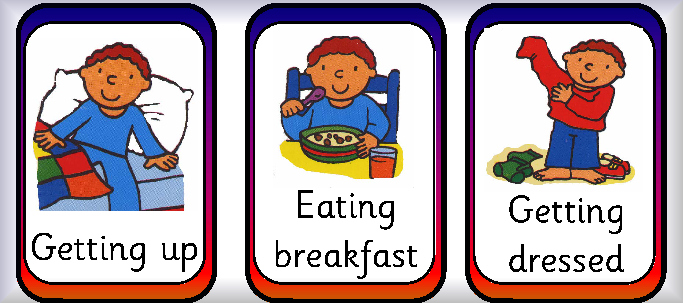 2 you get ready as fast as you can
You get ready as fast as you can and don’t forget anything
You go to the training grounds
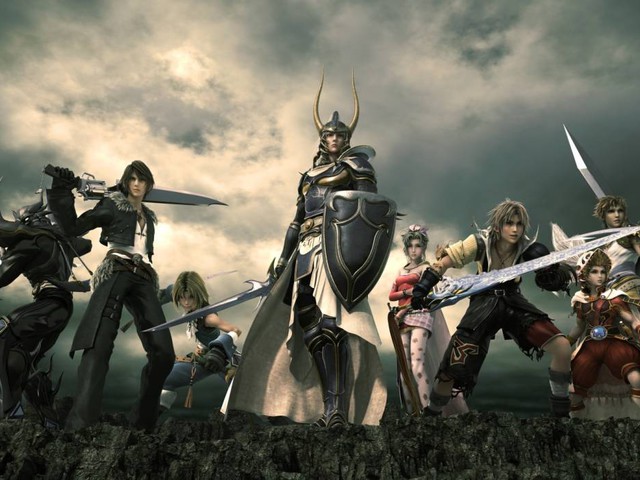 You are at the training grounds
You get a crossbow and wonder if you should get on your dragon right away.
You have 3 options
1 ask for dragon
2 start training
3 steal your dragon.
You ask for your dragon the teacher says no
You loose
Try again
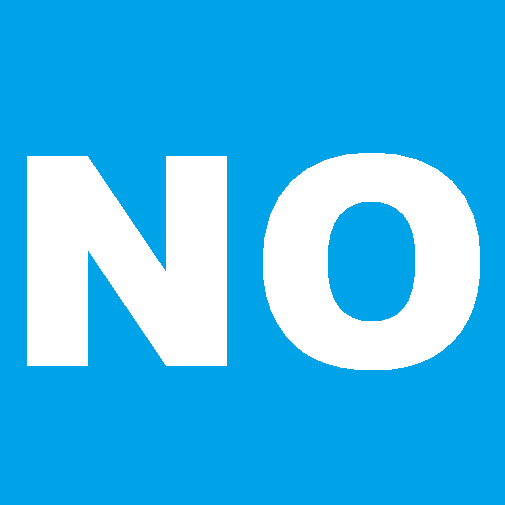 You train after a while you get to choose your dragon
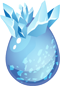 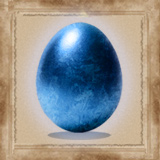 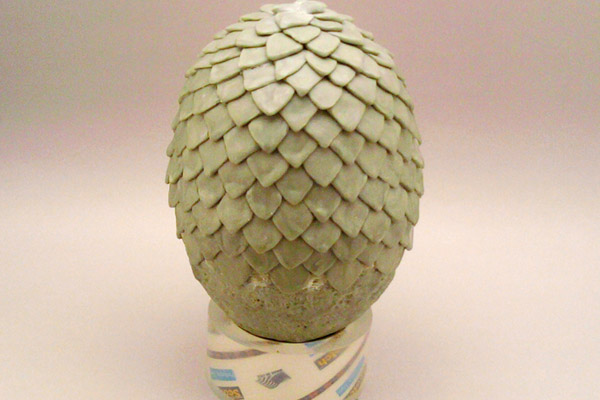 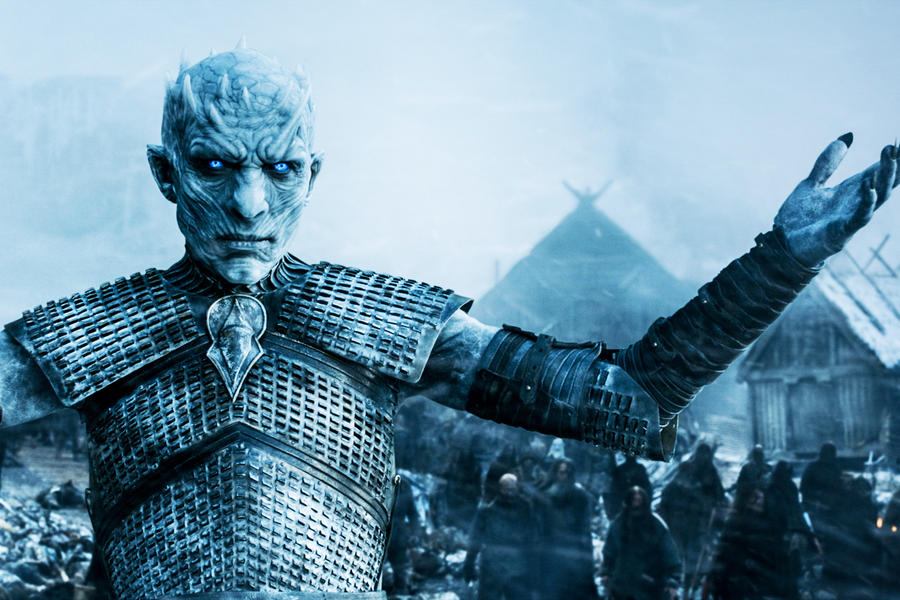 You are not playing the game of thrones you loose
The end
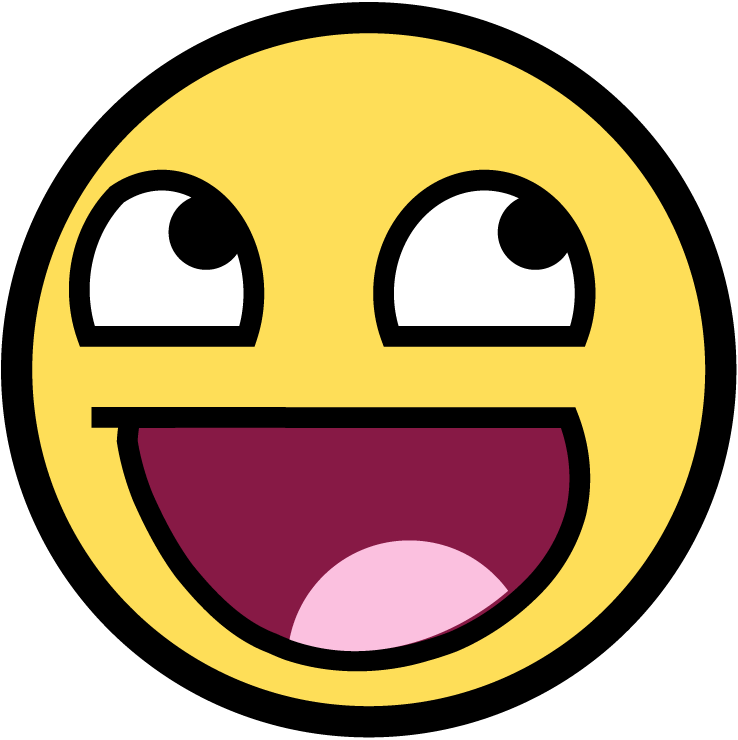 You get a good dragon you train it and get the legendary deathskin
You win!
See yourself on the deathskin
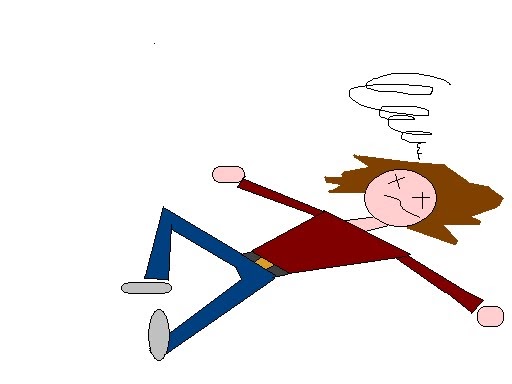 You die!
Try again?
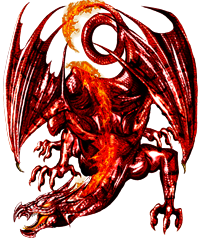 You try to steal yourself a dragon and get killed I guess you should have paid attention
Try again
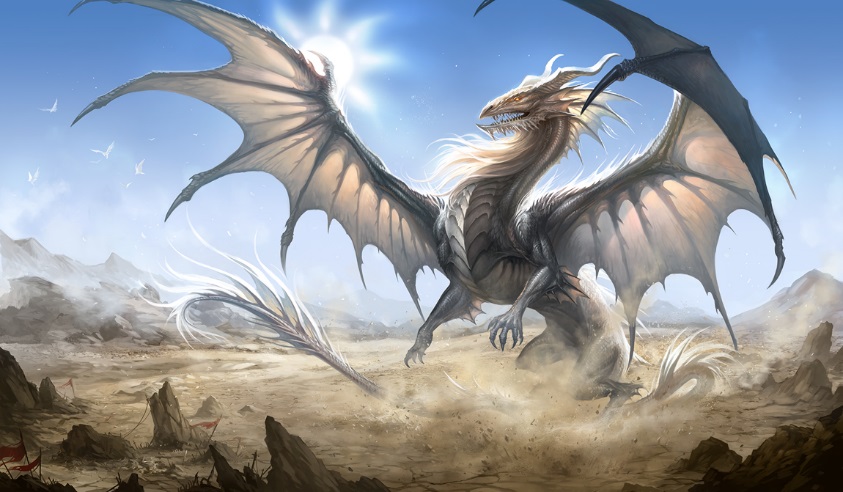 This is you on the deathskin